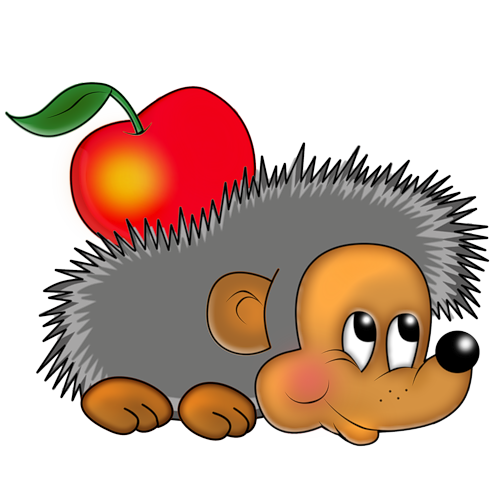 ЁЖИК.
МИНИ-ГАЗЕТА ДЛЯ ВАС И ДЛЯ НАС.
● Жжется печь, ее не тронь, потому что в ней - огонь.
● Спичка – невеличка, а огонь великан. ● И малая искра сжигает города
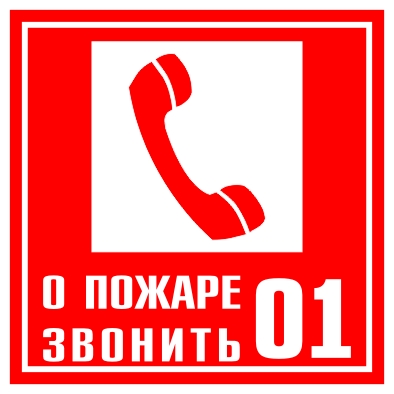 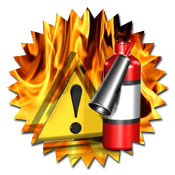 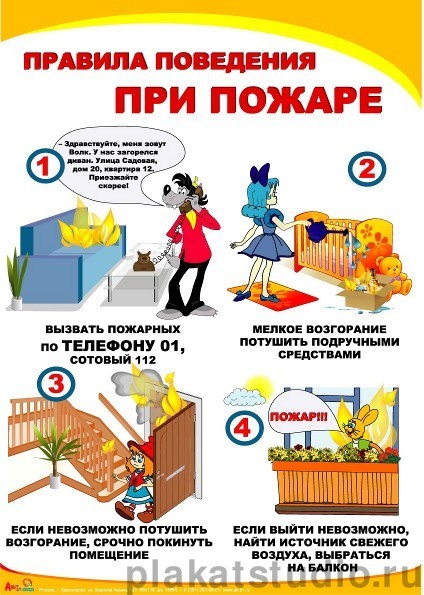 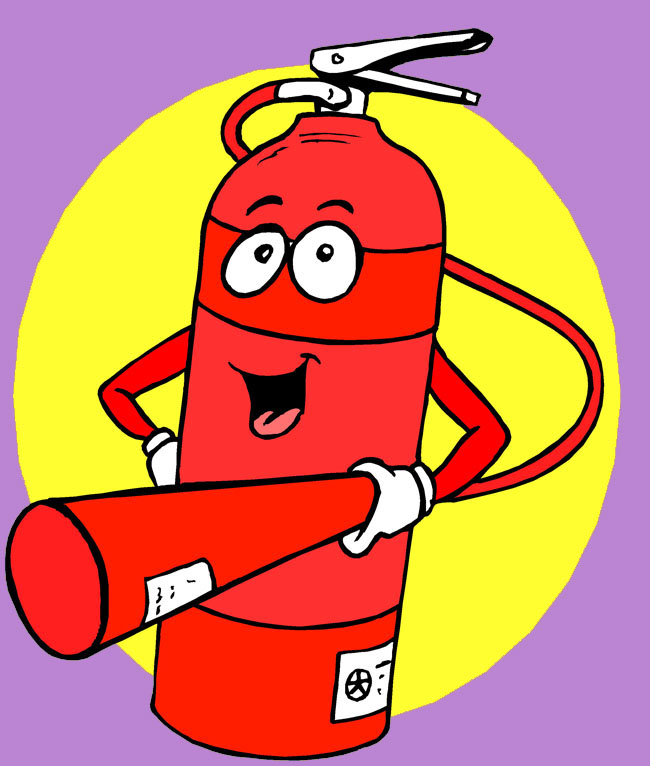 О спичках.Чтобы не было пожара, спичками нельзя играть.У взрослых пусть войдёт в привычку - от детей их убирать. Не на улицу, не в садик спички мы не будем брать. Тополиный пух, бумаги мы не станем поджигать.Спичками играть не будем, зажигалку не возьмём - И себя мы не погубим, и квартиру сбережём. Повзрослев, тогда уж смело спички в руки мы возьмём, Применять их будем в дело и пожар не разведём.
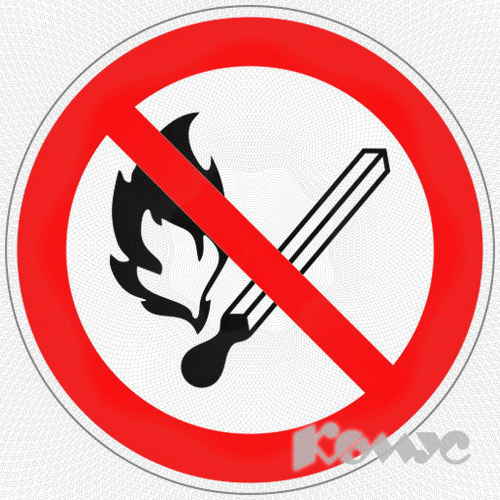 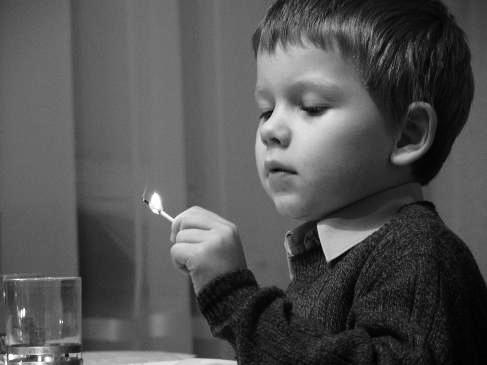 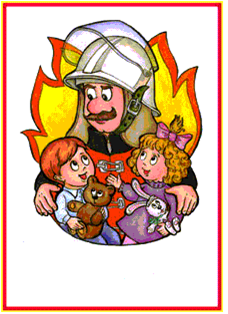 ПОГОВОРИТЕ С ДЕТЬМИ О ПРАВИЛАХ ПРОТИВОПОЖАРНОЙ БЕЗОПАСНОСТИ!
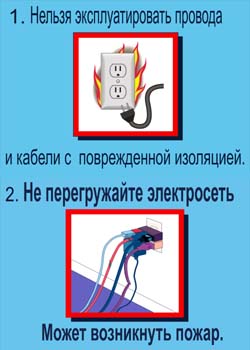